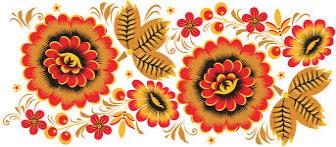 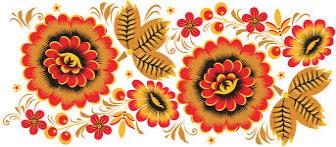 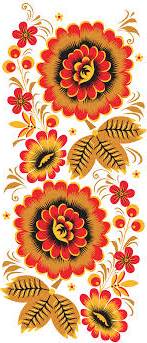 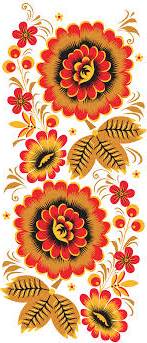 Конспект образовательной деятельности художественно-эстетического развития по декоративному рисованию в старшей группе «Хохломские узоры» с презентацией «Золотая хохлома»
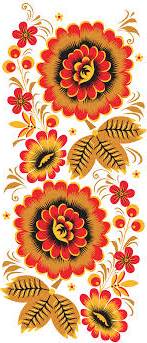 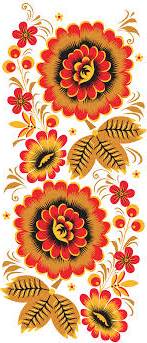 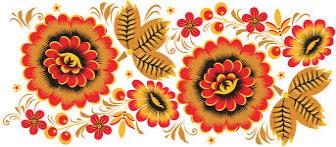 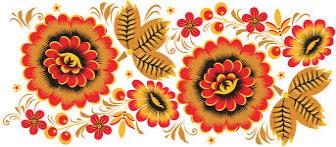 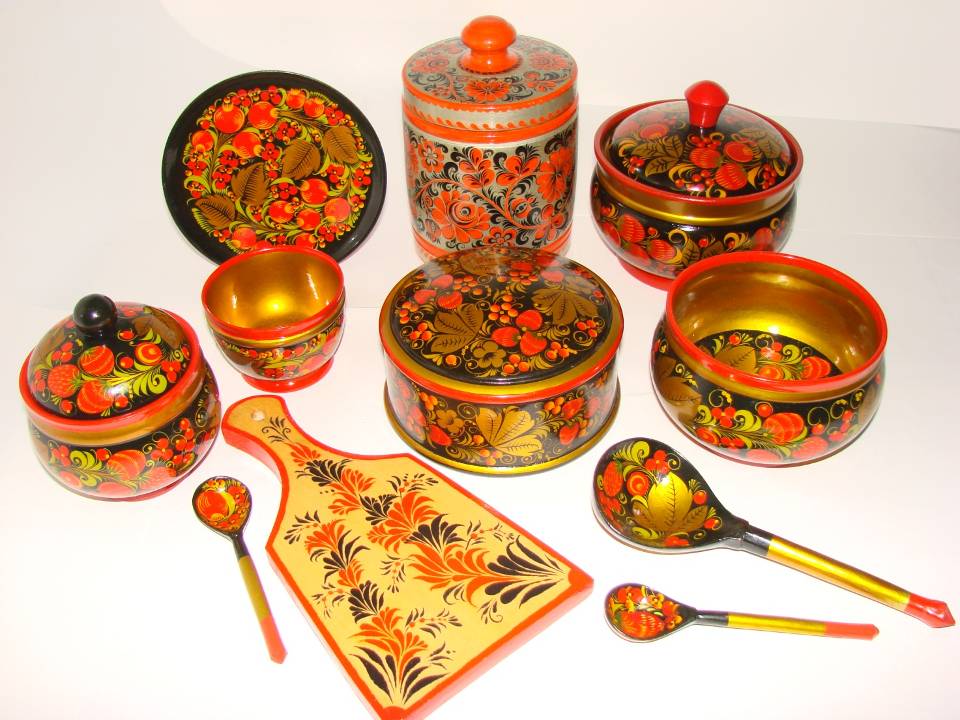 Яркие цвета
Элементы узора
«травка»
«ромашки»
«ягодки»
«листочки»
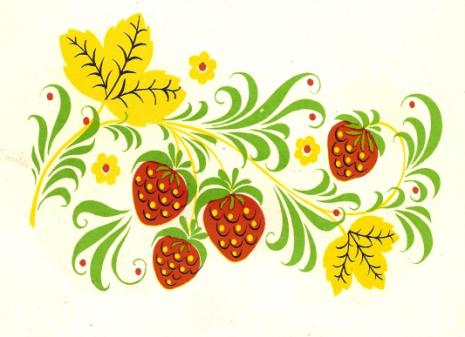 Травный орнамент
Завиток
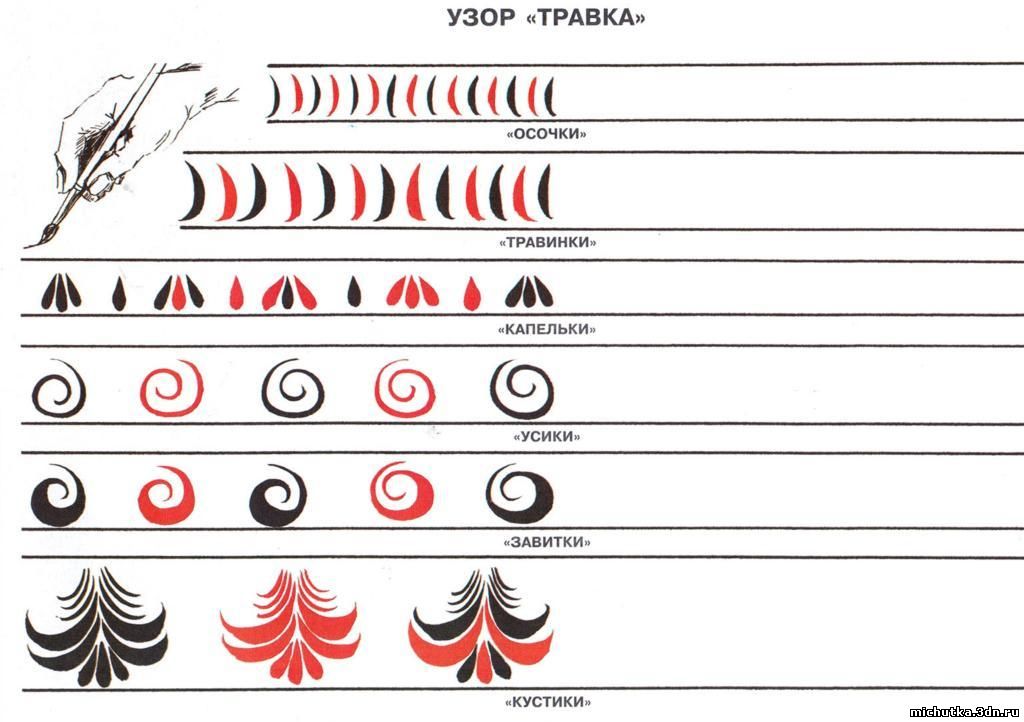 ТРАВКА
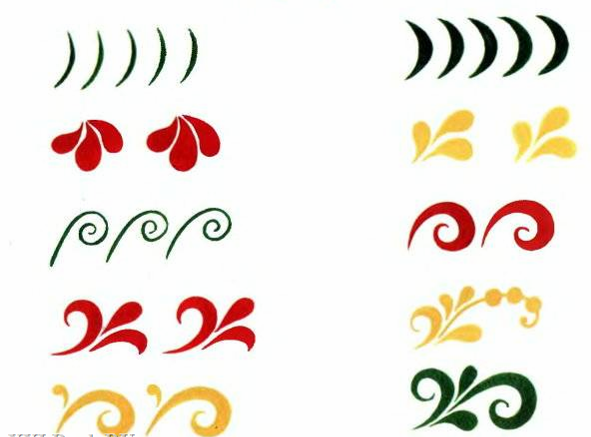 ЛИСТОЧКИ
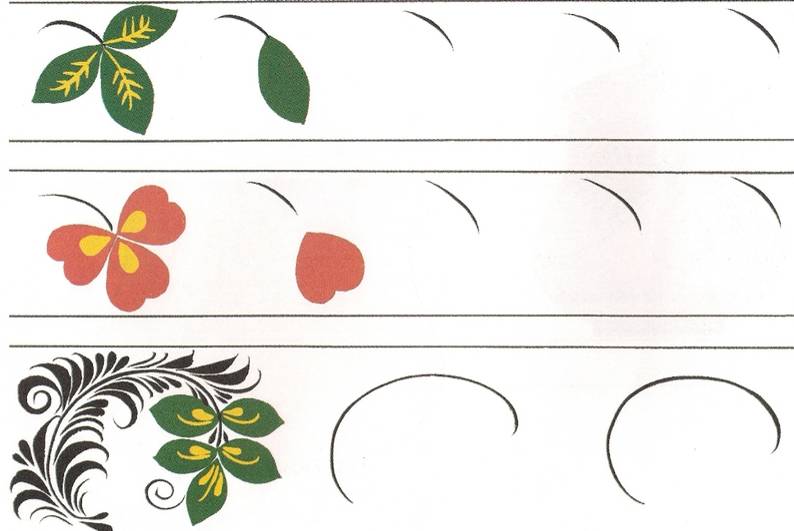 ЯГОДКИ
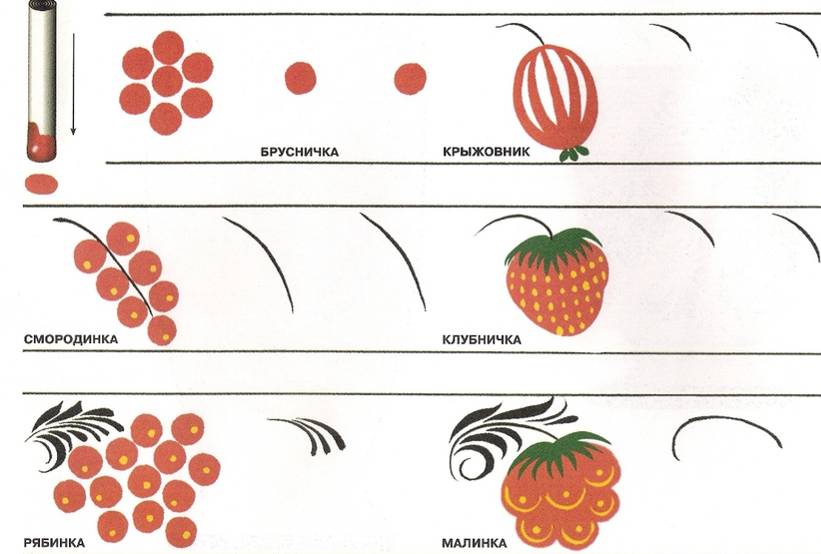 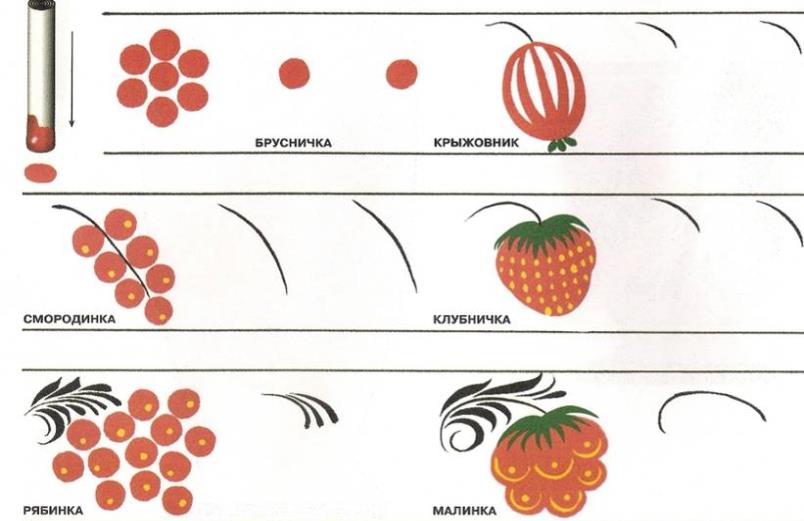 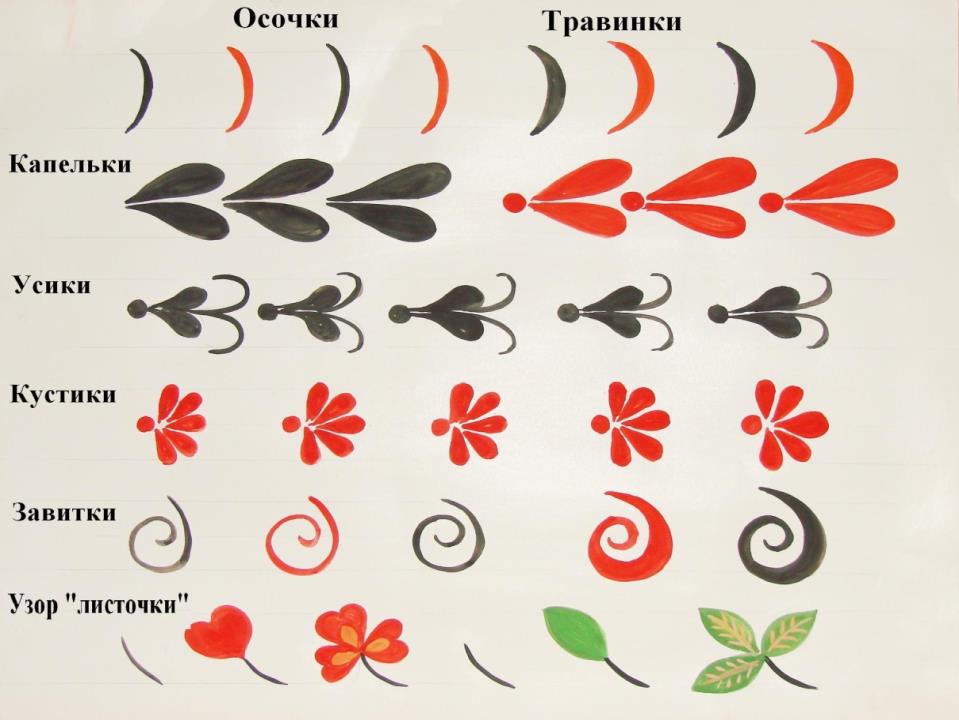 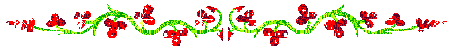 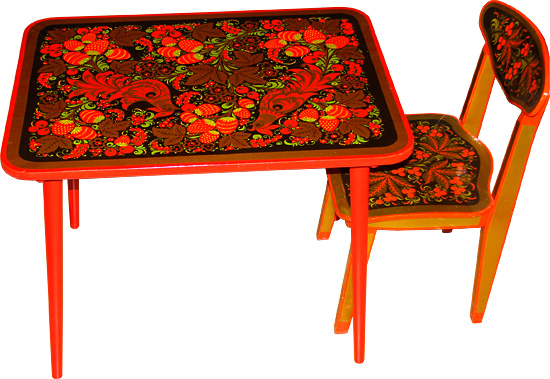 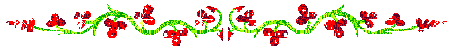 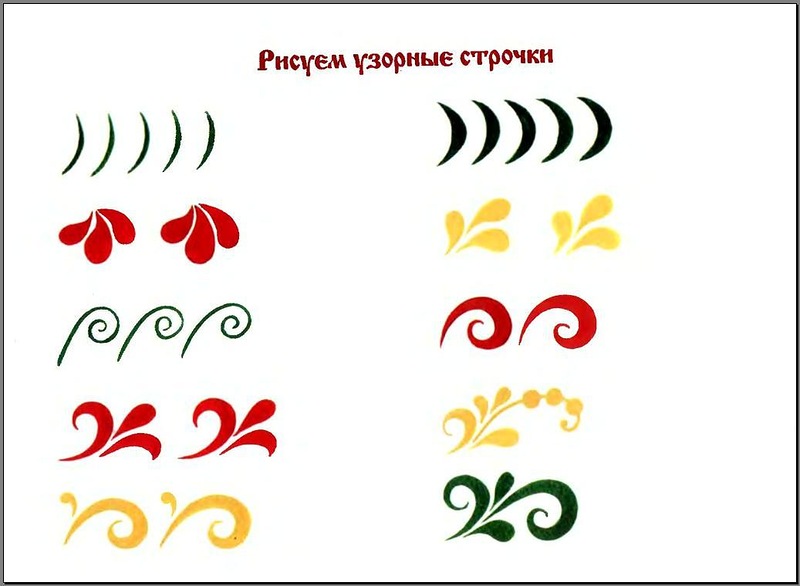 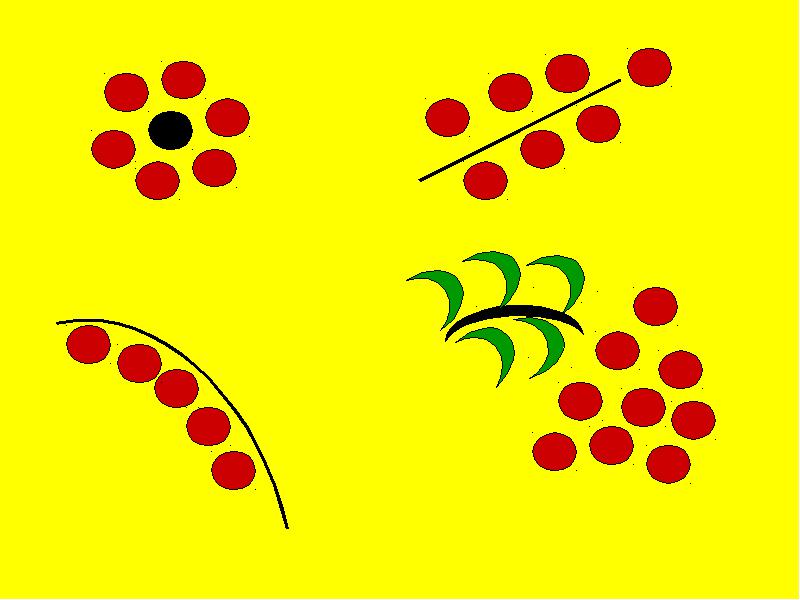 Игра
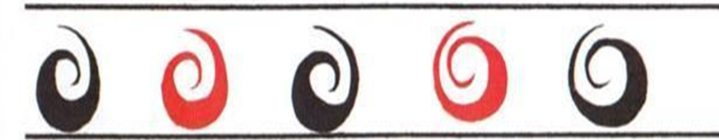 Завиток
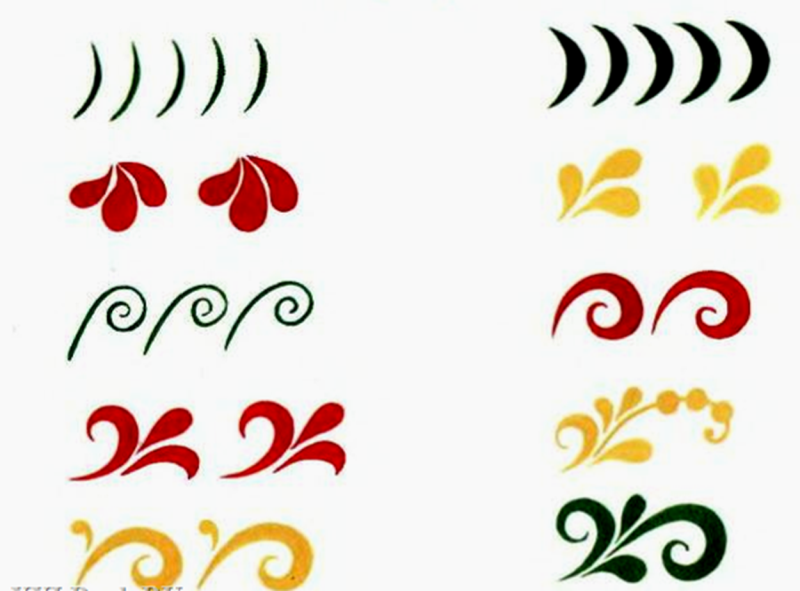 ТРАВКА
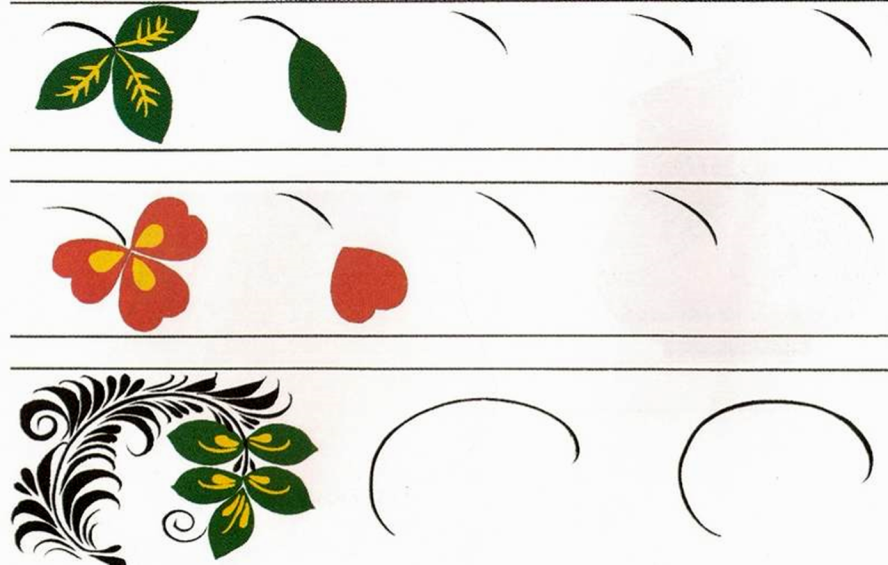 ЛИСТОЧКИ
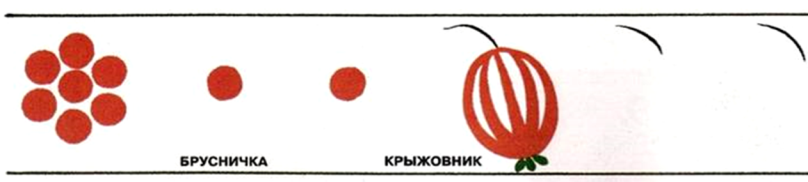 ЯГОДКИ
МОЛОДЦЫ !